第四章  指数函数与对数函数
4.2   指数函数
某种物质的细胞分裂，由1个分裂成2个，2个分裂成4个，
  4个分裂成8个，……，分裂后得到的细胞个数与分裂次
  数之间具备什么样的函数关系呢？
问

题
归
纳
创设情景  兴趣导入
概 念
思考
举出几个指数函数例子．
动脑思考 探索新知
问
题
动脑思考 探索新知
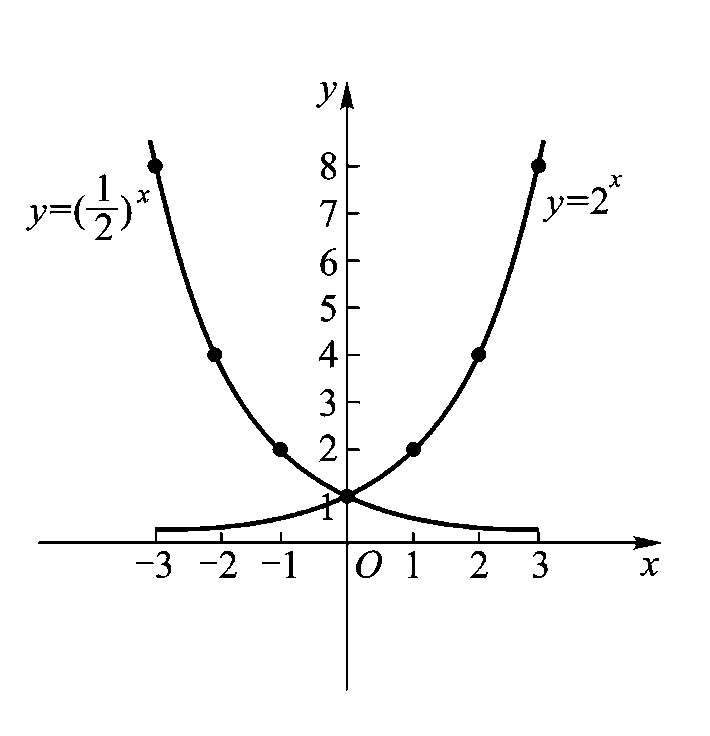 1
2
3
整体建构 理论升华
分析    判定指数函数单调性的关键在于判断底a的情况：
尝 试 解 决
巩固知识  典型例题
尝 试 解 决
巩固知识  典型例题
尝 试 解 决
巩固知识  典型例题
练习4.2.1
练


习
运用知识  强化练习
例4  某市2008年国民生产总值为20亿元,计划在未来10年内, 
 平均每年按8%的增长率增长,分别预测该市2013年与2018    
 年的国民生产总值(精确到0.01亿元)．
尝 试 解 决
问

题
分
析
国民生产总值每年按8%增长是指，后一年的国民生
 产总值是前一年的（1+8%）倍．需要先通过分析得
 到函数关系，再分别求出5年后与10年后的函数值．
创设情景  兴趣导入
概 念
动脑思考 探索新知
巩固知识  典型例题
例5    设磷−32经过一天的衰变，其残留量为原来的95．27%．
现有10g磷−32，经过14天衰变还剩下多少克（精确到0.01)？
解  设10 g磷−32经过x天衰变，残留量为y g．
      依题意可以得到经过x天衰变，
      残留量函数为  y=10×0.9527x，
      故经过14天衰变，残留量为y=10×0.952714≈5.07（g）．
巩固知识  典型例题
解   因为f (t)=0.57ta，代入t=4和t=8，利用计算器可以求得：
        f (4)=0.574a≈              ；
        f (8)=0.578a≈              .
练习4.2.2
1． 某企业原来每月消耗某种试剂1000，现进行技术革新，
陆续使用价格较低的另一种材料替代该试剂，使得该试剂的
消耗量以平均每月10%的速度减少，试建立试剂消耗量与所
经过月份数的函数关系，并求4个月后，该种试剂的约消耗量
（精确到0.1)．
2． 某省2008年粮食总产量为150亿kg．现按每年平均增长
10．2%的增长速度．求该省10年后的年粮食总产量(精确到
0.01亿kg)．
3． 一台价值100万元的新机床．按每年8%的折旧率折旧,问
20年后这台机床还值几万元(精确到0.01万元)?
练


习
运用知识  强化练习
1. 你学习了哪些内容？
2. 你会解决哪些新问题？
3. 在学习方法上你有哪些体会？
归纳小结  自我反思
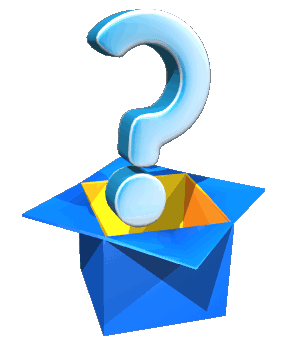 教材章节4.2
1.填空
设函数         是增函数，则a的取值范围是________
      ___     ，    ___     

若                 则x取值范围是
阅 读
书 写
布置作业  继续探究
2.
判断该函数的单调性
书 写
书 写
再       见